-
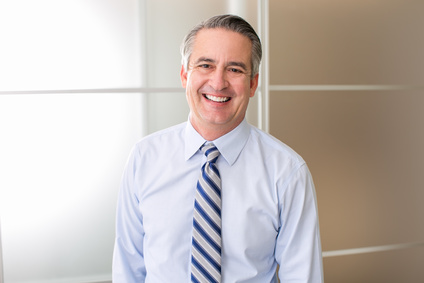 JEAN- LUC DELAVINE
Titolo della posizione
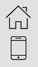 12 Street Name
Roma
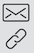 name@mail.com
twitter.com/name
000 111 333
PROFILO
FORMAZIONE
ESPERIENZA